The Pelvic Girdle and Lower Limb
Iliac Crest
Ilium
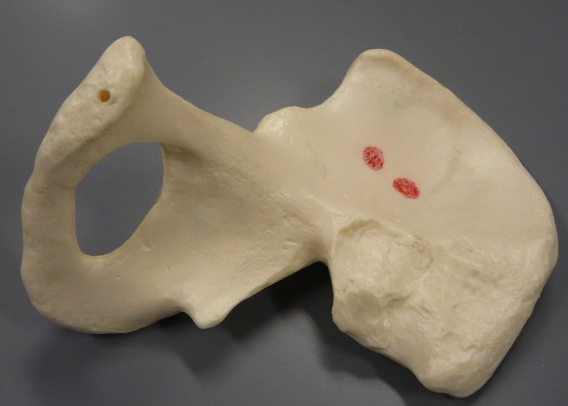 Sacroiliac Joint
Anterior Superior Iliac Spine
Anterior Inferior Iliac Spine
Ischial Spine
Pubis
Obturator Foramen
Ischium
BIOL 203 – Summer 2012
Instructor: Alexandra Okihiro
Iliac Crest
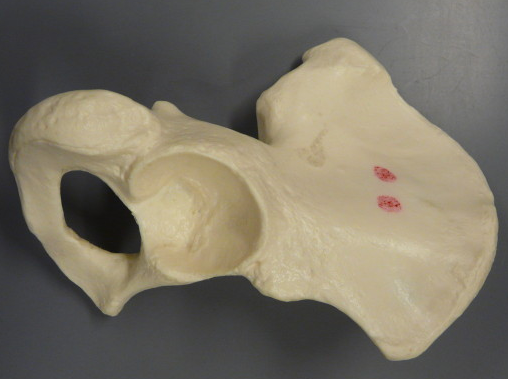 Ilium
Anterior Superior Iliac Spine
Anterior Inferior Iliac Spine
Acetabulum
Pubis
Ischium
Obturator Foramen
Ischial Tuberosity
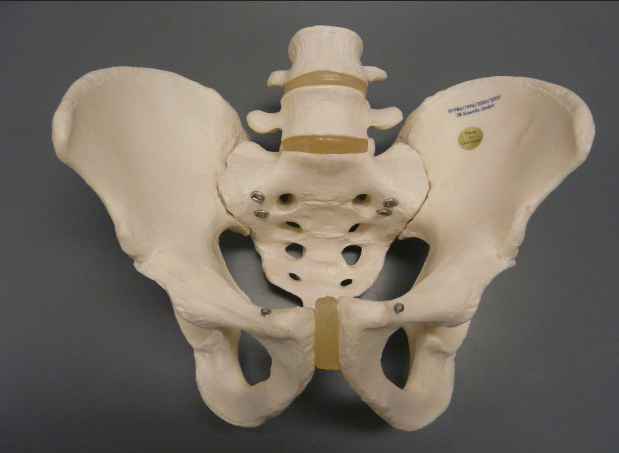 Sacroiliac Joint
Sacrum
Pelvic Inlet
Symphysis Pubis
Subpubic Angle
Right Femur
Left Femur
Head
Neck
Greater Trochanter
Lesser Trochanter
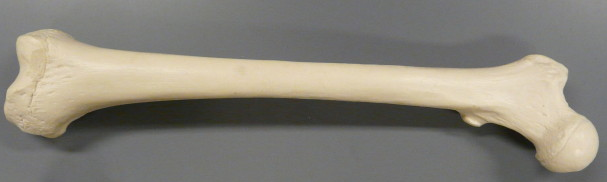 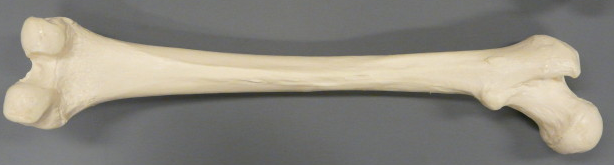 Linea Aspera
Lateral Epicondyle
Medial Epicondyle
Medial Condyle
Lateral Condyle
Posterior
Anterior
Left Tibia
Fibula
Medial Condyle
Lateral Condyle
Head
Tibial Tuberosity
[Note: The head of the fibula also has a structure that looks like the lateral malleolus.]
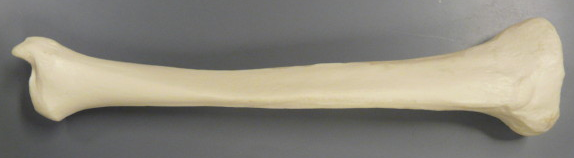 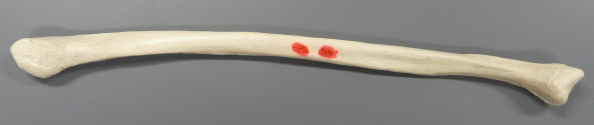 Tibial (Anterior) Crest
Lateral Malleolus
Medial Malleolus
Left Foot
Distal Phalanx of Hallux (Digit 1)
Distal Phalanx of Digit 5
Proximal Phalanx of Hallux(Digit 1)
Middle Phalanx of Digit 5
Proximal Phalanx of Digit 5
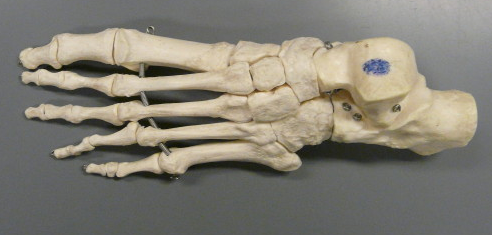 Metatarsal 1
Metatarsal 5
Talus
Tarsals (There are 7 total)
Calcaneus
Movement of the foot and toes
Peroneus Longus
Extensor Digitorum
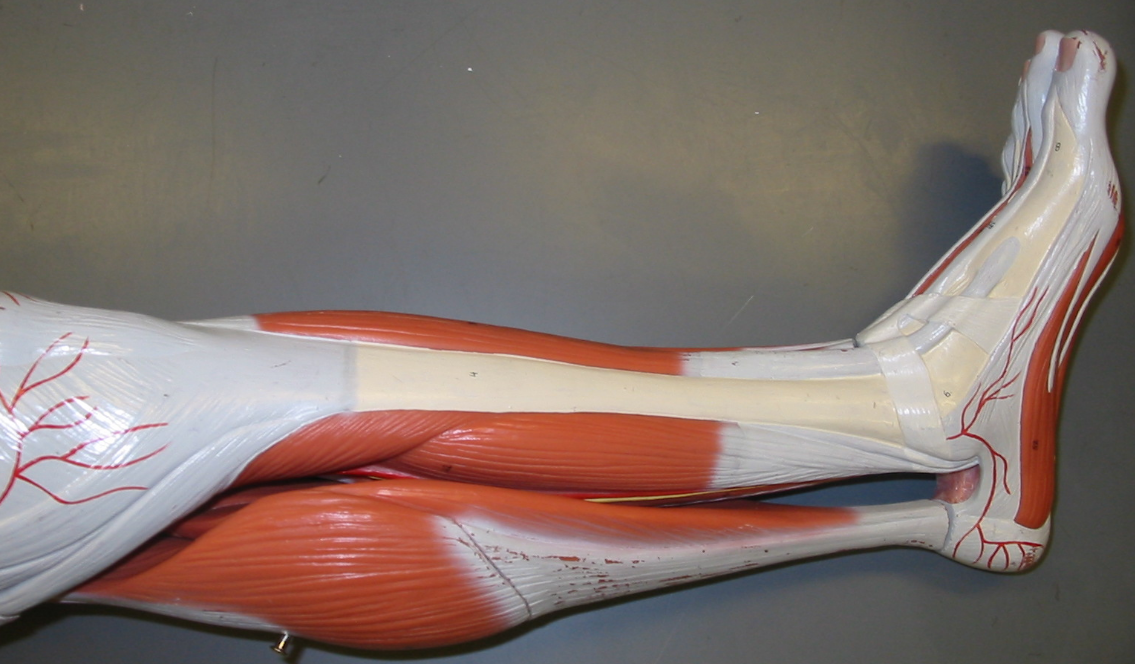 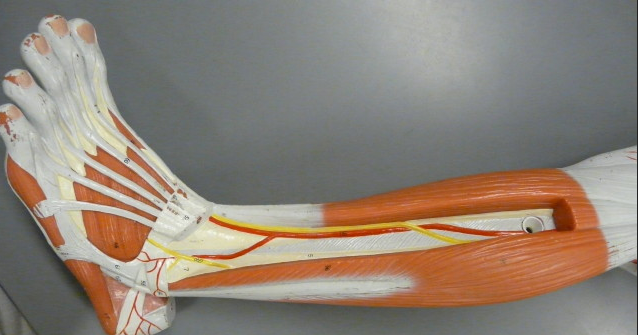 Tibialis Anterior
Flexor Digitorum
Gastrocnemius
Ilium
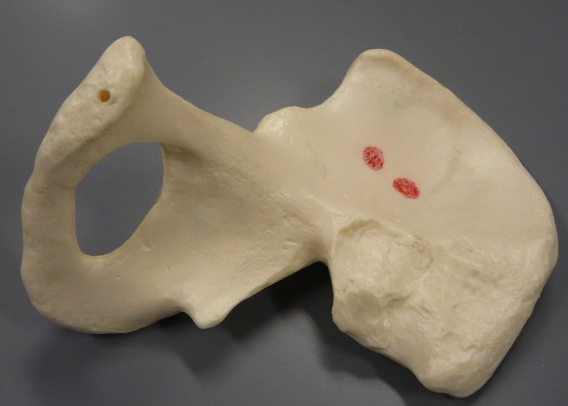 Anterior Superior Iliac Spine
Pubis
Ischium
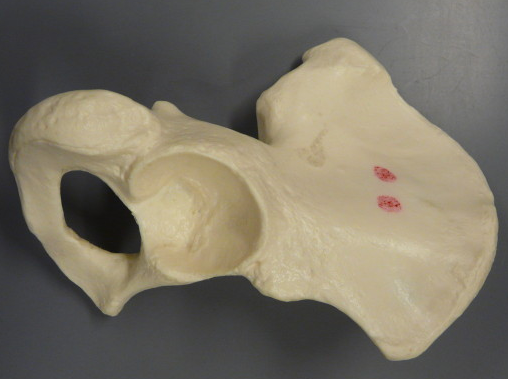 Ilium
Pubis
Ischium
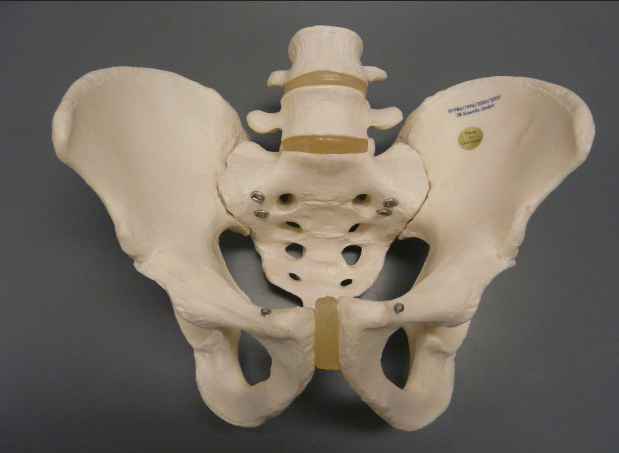 Right Femur
Left Femur
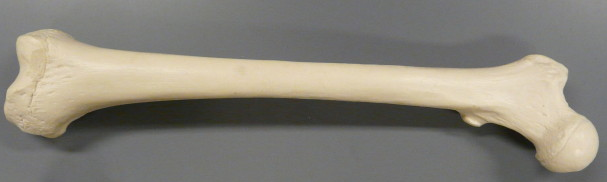 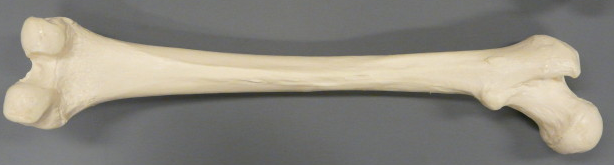 Posterior
Anterior
Left Tibia
Fibula
[Note: The head of the fibula also has a structure that looks like the lateral malleolus.]
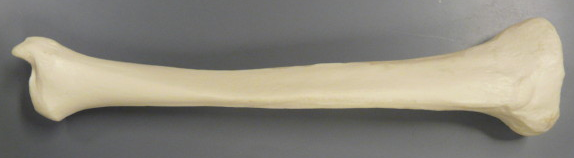 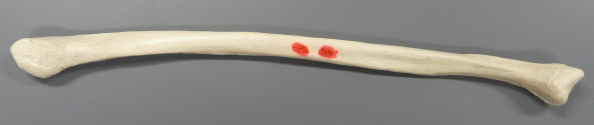 Movement of the foot and toes
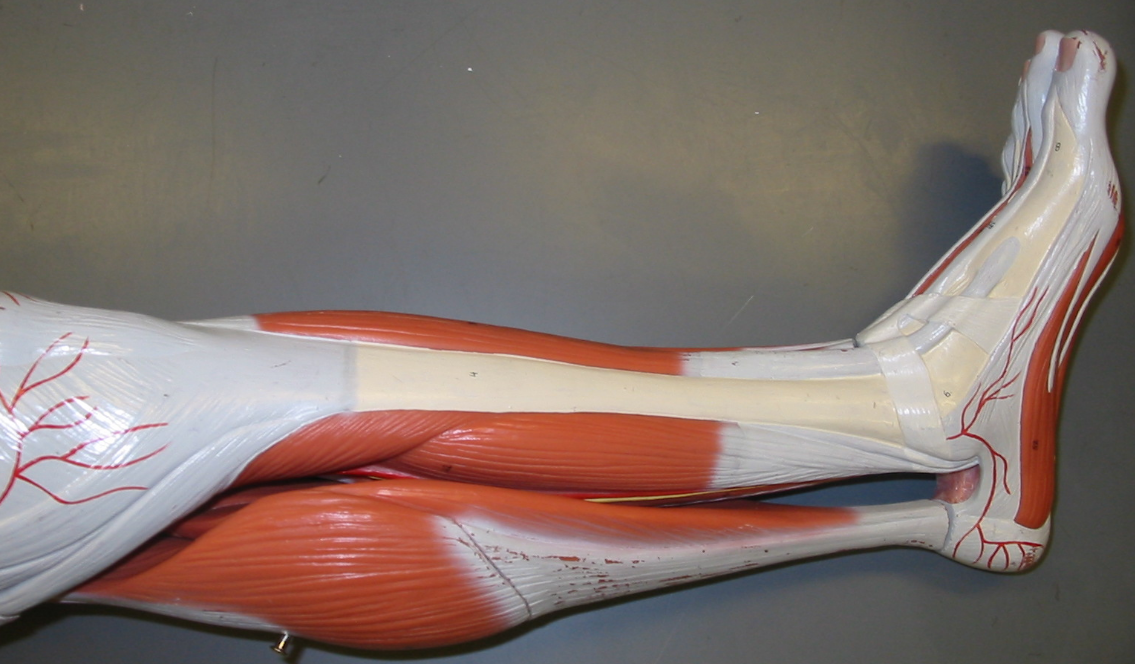 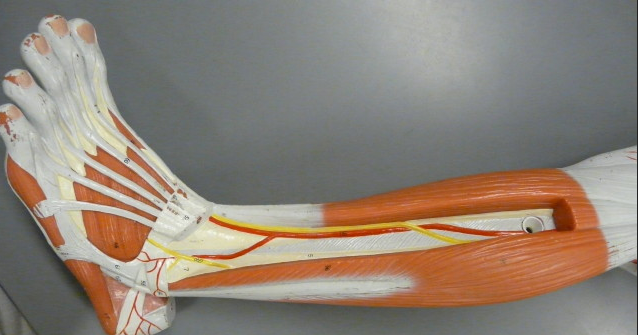